How Sweet, How Heavenly
BROWN
CM
4/4
Bb/F - SOL

Verses: 4
PDHymns.com
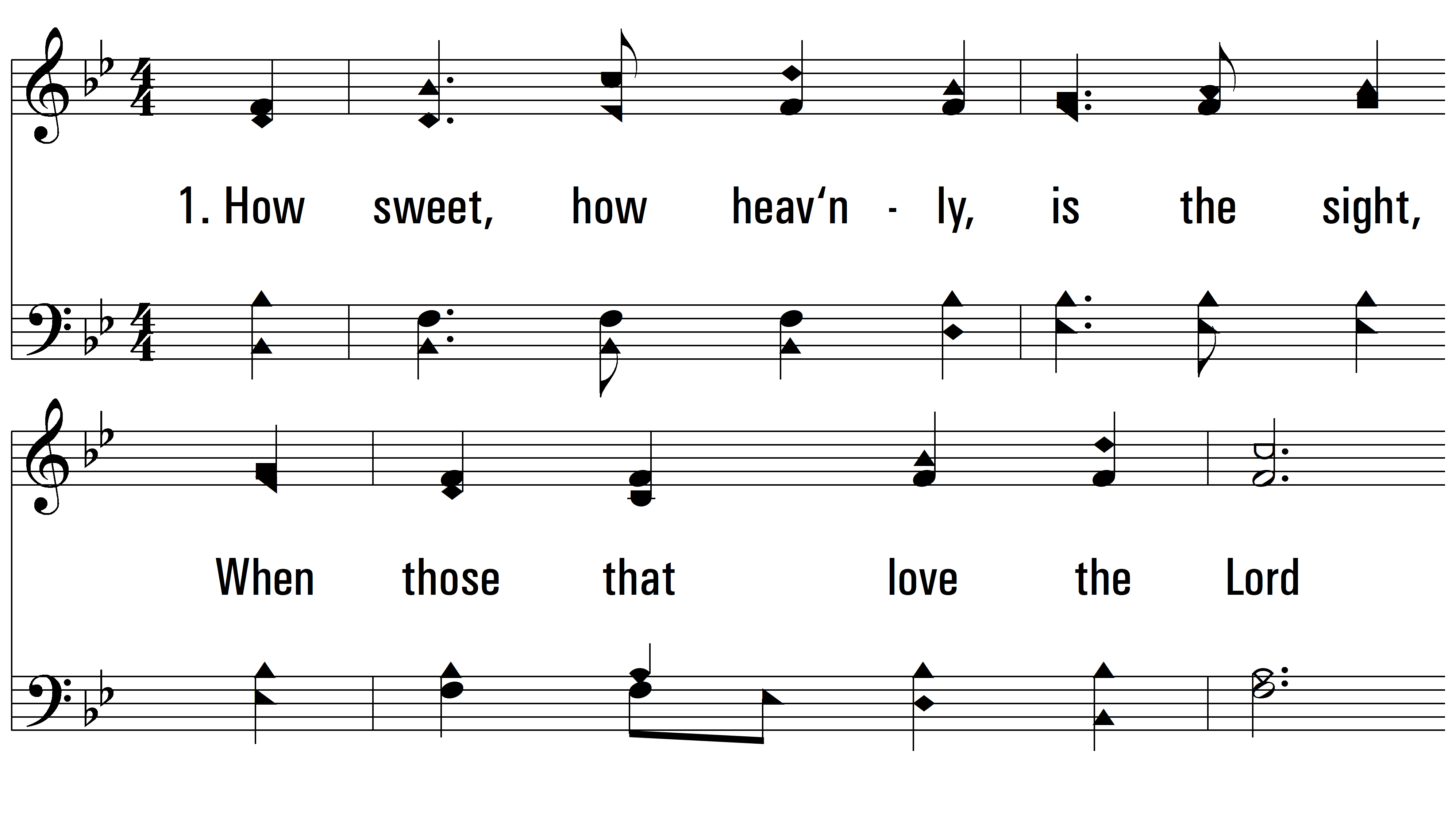 vs. 1 ~ How Sweet, How Heavenly
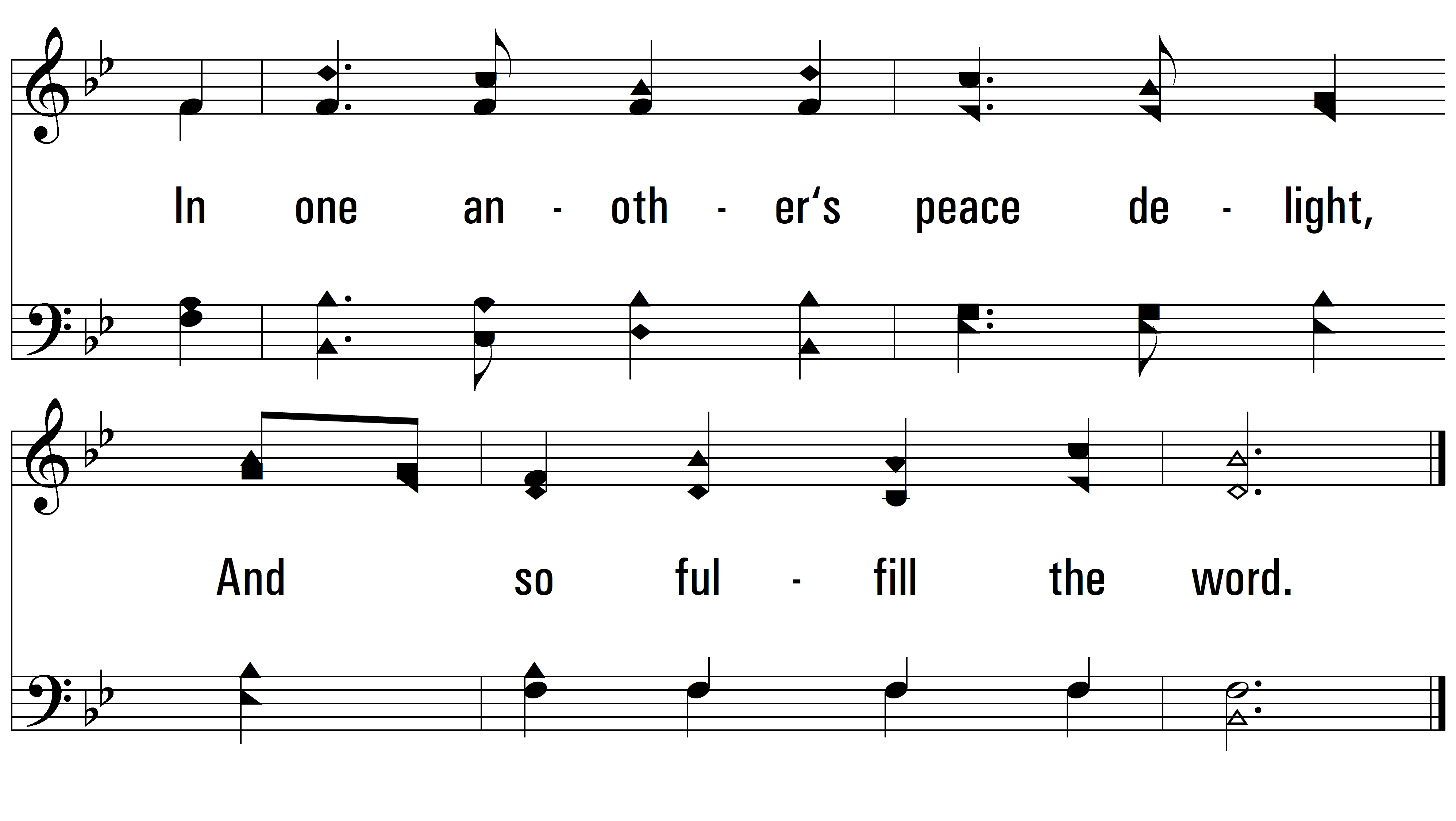 vs. 1
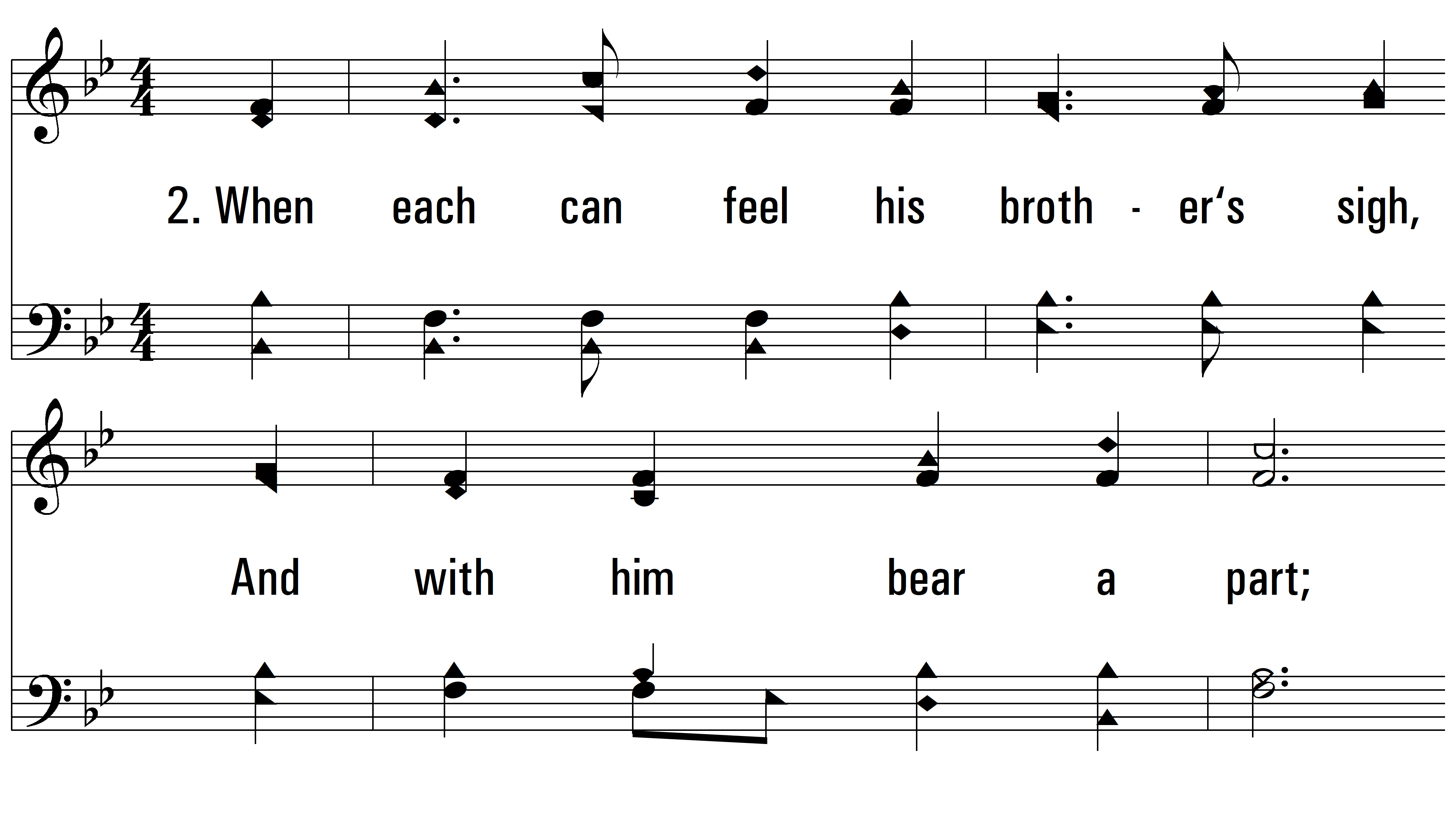 vs. 2 ~ How Sweet, How Heavenly
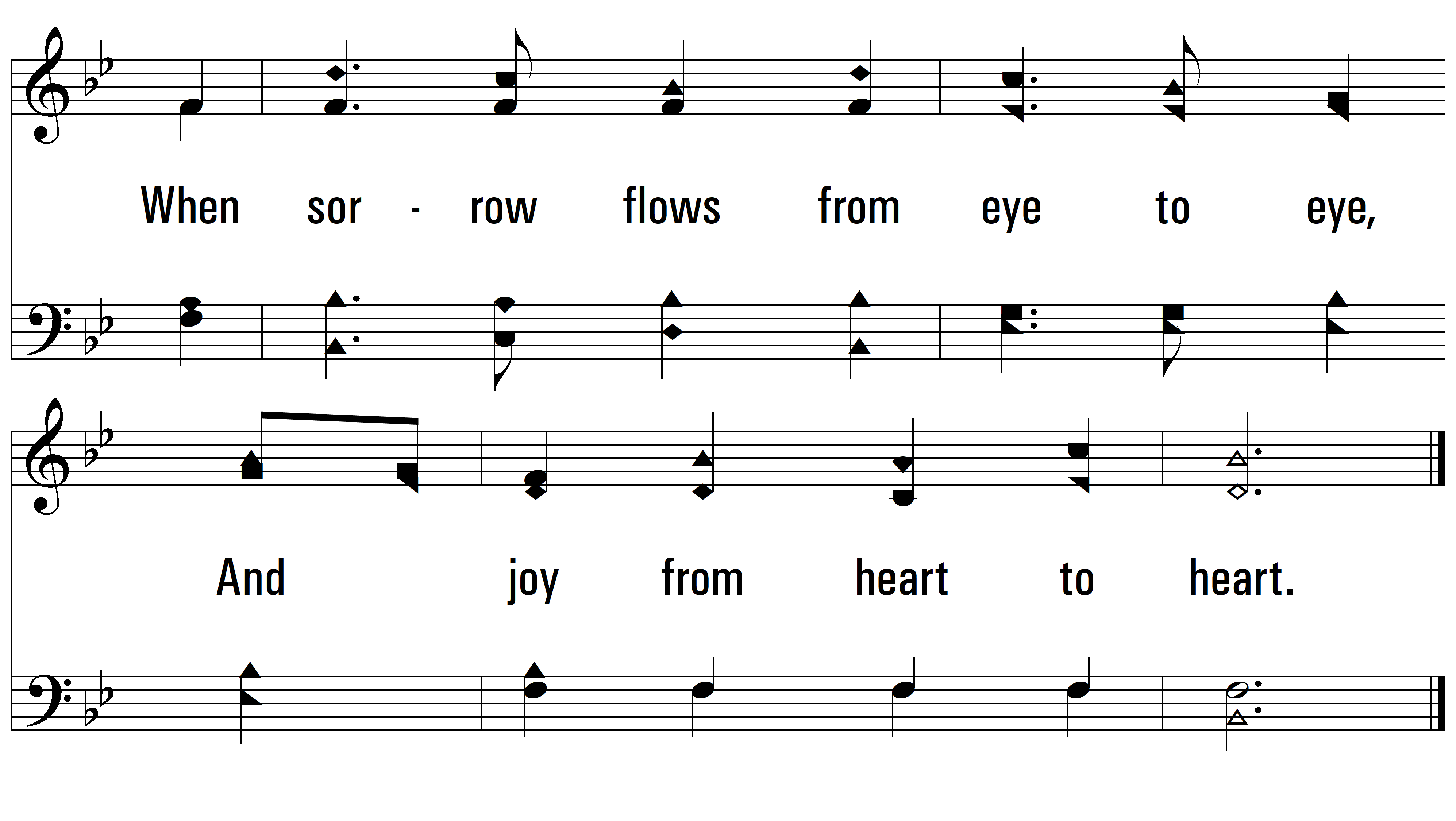 vs. 2
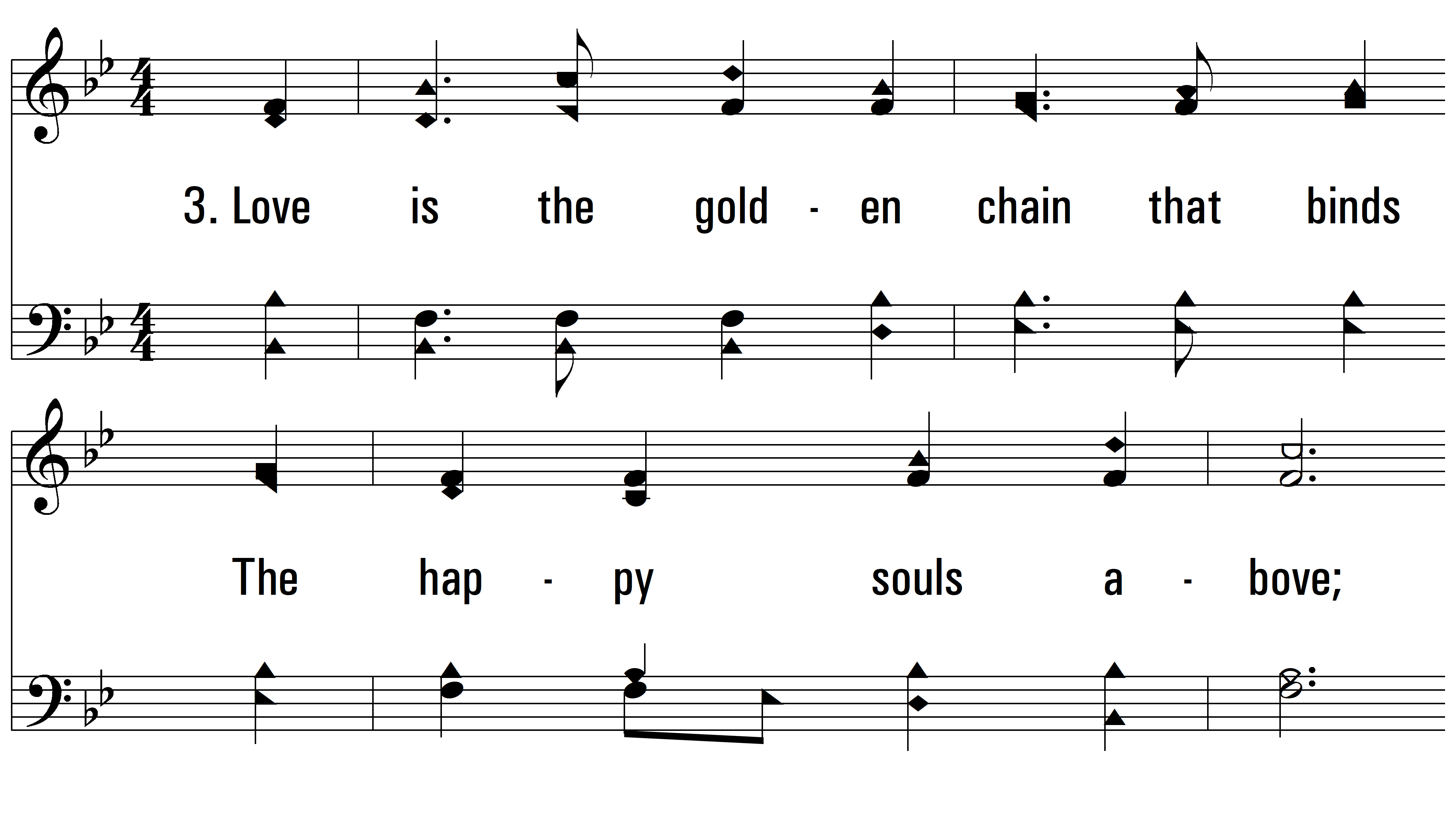 vs. 3 ~ How Sweet, How Heavenly
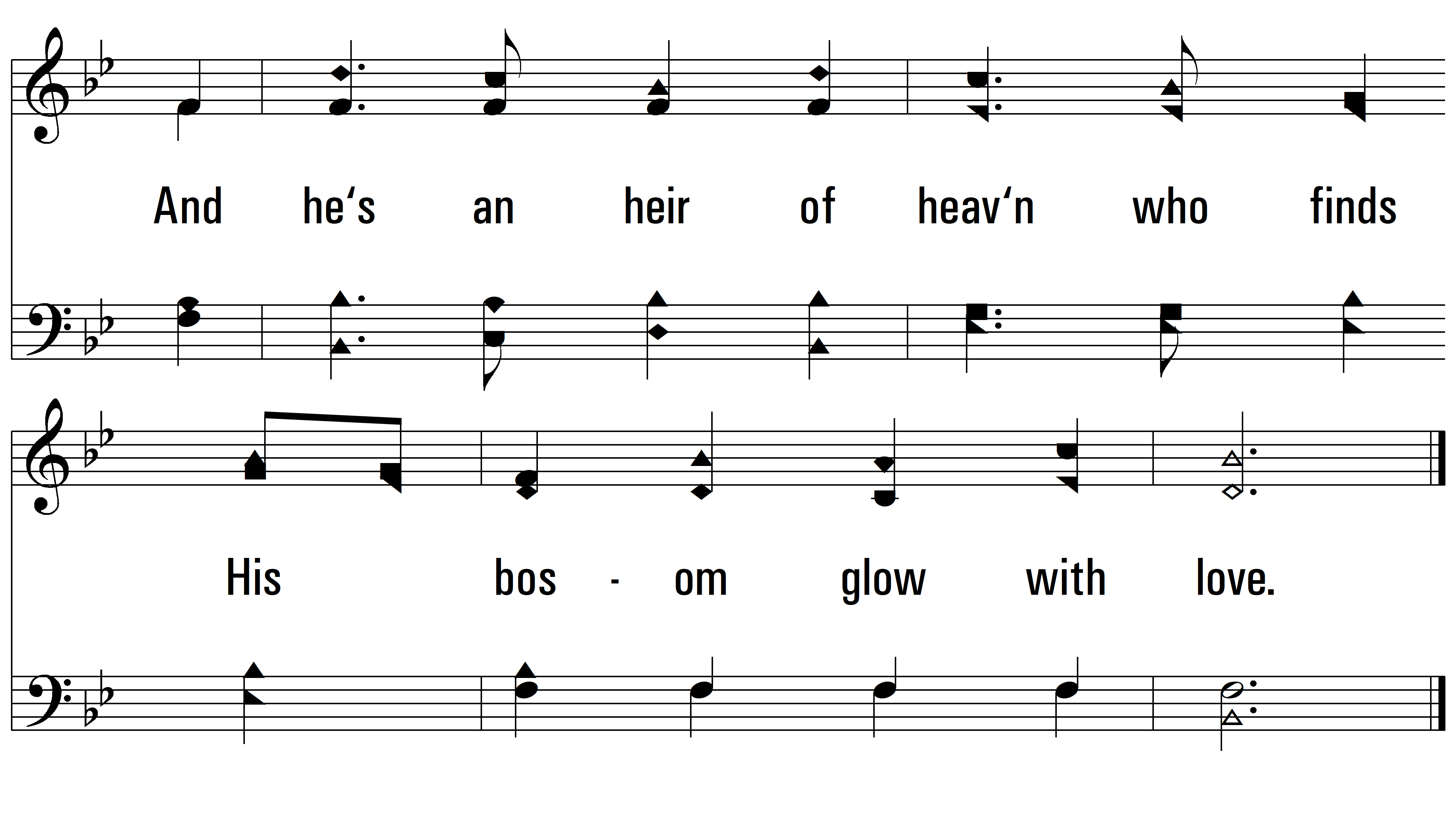 END
PDHymns.com
vs. 3